Sé Ejemplo en Conducta
No permitas que nadie menosprecie tu juventud; antes, sé ejemplo de los creyentes en palabra, conducta, amor, fe y pureza. - 1 Tim 4:12
 
Nunca eres demasiado joven para ser usado por Dios.

La edad no es el foco, sino la influencia de Timoteo por su ejemplo personal.
En conducta: ¿Cómo los otros te perciben?

¿Provechoso, amable, respetuoso, bondadoso, espiritual?

¿Grosero, egoísta, vano, irrespetuoso? 

¿Te ríes al oír bromas obscenas o permaneces indiferente cuándo otros son maltratados?

¿Pueden otros conocerte y saber que estás dedicado 
a las cosas de Dios?
Debemos parecernos a Cristo en comportamiento de modo que otros cristianos puedan respetar y seguir nuestro ejemplo, a pesar de nuestra edad.
¿Cómo usas tu teléfono celular cuando estás solo?

¿Qué tipo de sitios visitas?

¿Cuáles vídeos miras?

¿Qué tipo de música escuchas?

¿Algunos de estos medios promueven cosas o usan 
     palabras que Jesús desaprueba?

¿Sabiendo que Jesús te mira, te sentirías cómodo 
     viendo lo que ves en tus dispositivos de internet?
Debemos parecernos a Cristo en comportamiento de modo que otros Cristianos puedan respetar y seguir nuestro ejemplo a pesar de nuestra edad.
Heb 4:12 - la palabra de Dios es viva y eficaz, y más cortante que cualquier espada de dos filos; penetra  hasta la división del alma y del espíritu, de las coyunturas y los tuétanos, y es podero- sa para discernir los pensamientos y las intenciones del  corazón
¿Cómo tratas a tus hermanos o hermanas?

¿Cómo hablas a tus padres?

¿Cómo hablas de los que no te gustan?

¿Cómo te presentas en tu página personal?

¿Cómo te presentas en público?

¿Cómo te vistes?

¿Cómo te comportas en la reunión de iglesia?

¿Cómo actuas frente a la pornografia?

¿Qué tipo de ejemplo muestras en estas cosas?
Debemos parecernos a Cristo en comportamiento de modo que otros Cristianos puedan respetar y seguir nuestro ejemplo a pesar de nuestra edad.
2 Tim 2:15 - Procura con diligencia presentarte a Dios aprobado, como obrero que no tiene de qué avergonzarse, que maneja con precisión la palabra de verdad.

Aprobado
No tiene de que avergonzarse
Maneja la palabra de verdad con precisión

¿Este es tu ejemplo?
No harás lo que los incrédulos hacen, no mirarás lo que los incrédulos miran. Debes vivir como sal y luz (Mat 5:13-16), siendo diferente del mundo alrededor de tí.

¿Pero sabes que también debes estar de pie como un ejemplo en carácter y madurez espiritual delante de otros cristianos, aun cuando aquellos cristianos son más viejos, más sabios, y más justos que tú? 

Es un pensamiento asustadizo, un desafío que puede intimidarte.
¿Piensan en tener la responsabilidad de ser ejemplos para los otros adultos en la fe?

- ¡y no importa tu edad! -
No solo Timoteo debe ser un ejemplo en cada área de la vida. No hay ninguna área de la vida que no es cubierta por “sé ejemplo de los creyentes en conducta.” Esto era verdadero para Timoteo y es verdadero para tí.

No estás eximido de servir como un ejemplo de la conducta cristiana simplemente porque eres joven.  Debes ser un ejemplo en casa, en la iglesia, en el supermercado, en la autopista, en el patio, en la barbería, en la escuela, en el juego de fútbol, y en todas partes.

¿Eres aquel ejemplo de la piedad?  ¿Te miran otros creyentes como personas que modelan lo que significa comportarse como un discípulo de Cristo?
¿Te enfocas en ser un ejemplo a los creyentes en conducta en tu iglesia local?
Aquí están algunos modos que puedes hacerlo:
Estés allí.  Asista a cada reunión. Haz de tu asistencia una prioridad, interrumpida sólo cuando no puedes evitarlo. 
  - deportés…tarea de escuela…amigos: no déjes que te separen de Dios ni de tus hermanos

Si no te sientes bien, pero irías a la escuela o el trabajo, entonces también deberías ir a la asamblea de la familia Dios.

Puedes ser un ejemplo a otros sólo si estás con ellos.
Esté activo. Encuentras a la gente y habla con ellos, sobre todo aquellos que no conoces bien. No te quedes sólo con tus amigos. Dirígete a todos, sobre todo a los visitantes y los más viejos.
Te enfocas en ser un ejemplo a los creyentes en conducta en tu iglesia local.
Ser un servidor:  Busca modos de servir...sacar la basura, mover  sillas, proporcionar Biblias e himnários.  Ser voluntario para lo que  otros no desean hacer. Y haz aquellas cosas con alegría y sin exigir la gratitud.
Ser visible. Ser un ejemplo en cantar los himnos. Cuando escuchas el sermón, ser un ejemplo de escuchar atentamente.

¿Cómo sirves en tu iglesia local? ¿Cuáles son algunos modos que piensas que eres capaz de servir?

¿Has pedido oportunidades para servir?
Te enfocas en ser un ejemplo a los creyentes en conducta en tu iglesia local.
1 Ped 1:15-16 - …como aquel que os llamó es santo, así también sed vosotros santos en toda vuestra manera de vivir; porque escrito está:  Sed santos, porque Yo soy santo.
1 Ped 1:17-19 - …conducíos en temor durante el tiempo de vuestra peregrinación; sabiendo que no fuisteis redimidos de vuestra vana manera de vivir heredada de vuestros padres con cosas perecederas como oro o plata, sino con sangre preciosa, como de un cordero sin tacha y sin mancha, la sangre de Cristo.

Fuiste comprado por la sangre preciosa del Cordero,
por eso, debes vivir conforme al precio pagado.
Te enfocas en ser un ejemplo a los creyentes en conducta en tu iglesia local.
Sant 2:18 - Pero alguno dirá: Tú tienes fe y yo tengo obras. Muéstrame tu fe sin las obras, y yo te mostraré mi fe por mis obras. 

¿Cuáles obras personales puedes nombrar 
que muestran tu fe?
Mt 21:18-19 - Por la mañana, cuando regresaba a la ciudad, tuvo hambre. Y al ver una higuera junto al camino, se acercó a ella, pero no halló nada en ella sino solo hojas, y le dijo: Nunca jamás brote fruto de ti. Y al instante se secó la higuera.
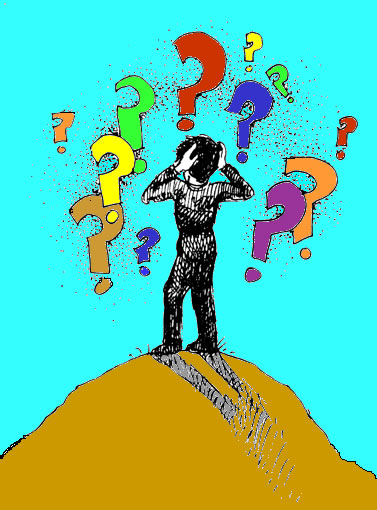 ¿El punto?
El Señor quiere que presentamos a El el fruto de nuestra vida, no sólo hojas.

Lo hacemos por nuestra conducta.
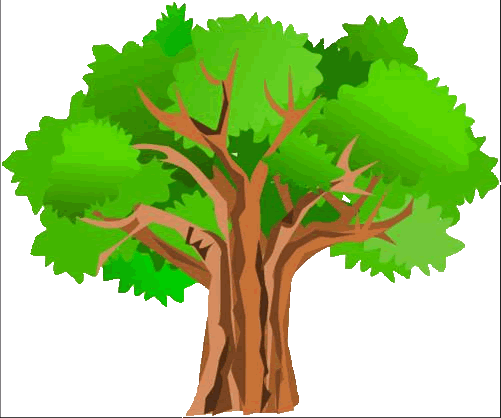 ¿Cómo describirías este árbol?
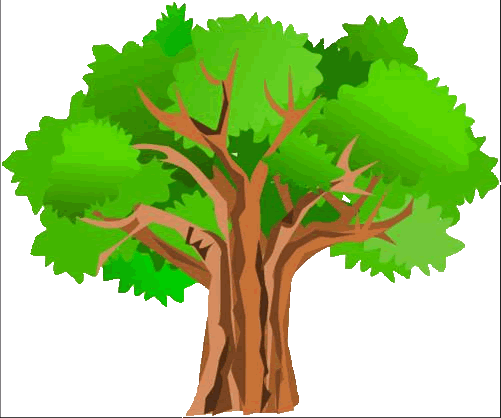 Mt 21:18-19 – Jesús quiere el fruto de nuestra vida
Triunfos sobre negligencia
Conocimiento de la Palabra
Actos de amor y bondad
El gozo de ser hijo de Dios
Sacrificios para
Jesús/otros
Madurez espiritual
Amor por
Él
Victorias sobre tentación
Paciencia con
la debilidades de otros
Almas influidas por tu ejemplo
Jesús no quiere sólo hojas, sino la fruta que resultó para Él por la vida dedicada a Su servicio. Un árbol infructuoso será arrojado al fuego.
El fruto
de la 
mente convertida
¿Qué tipo de árbol soy yo?
¿Camuflado o fructuoso?
Yo te dí: 
- familia

- recursos

- educación

- amigos

- lugar para vivir

- hermanos en Cristo

- personalidad

- capáz de influir a otros

- habilidad de aprender

- tecnología

- acceso ilimitado al conocimiento de la Biblia

- y más
la parábola de
los talentos
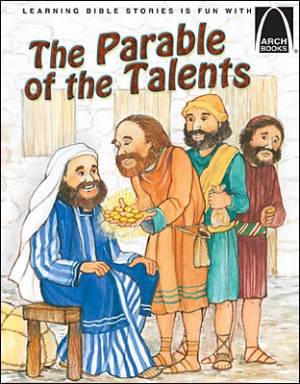 Jesús puede decir:
Con estos recursos, ¿cómo te  comportaste, y cuáles  resultados tienes para mostrarme?
No permitas que nadie menosprecie tu juventud; antes, sé ejemplo de los creyentes en palabra, conducta, amor, fe y pureza. 
1 Tim 4:12

La edad no es el foco, sino la influencia de Timoteo por su ejemplo personal.